Chào mừng các em đến với tiết Toán
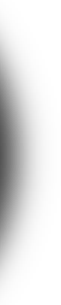 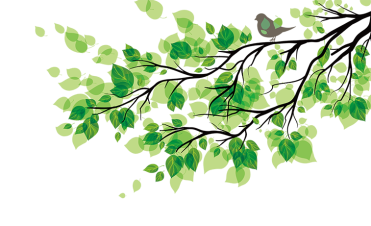 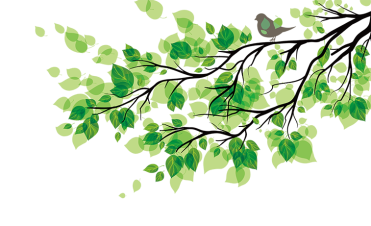 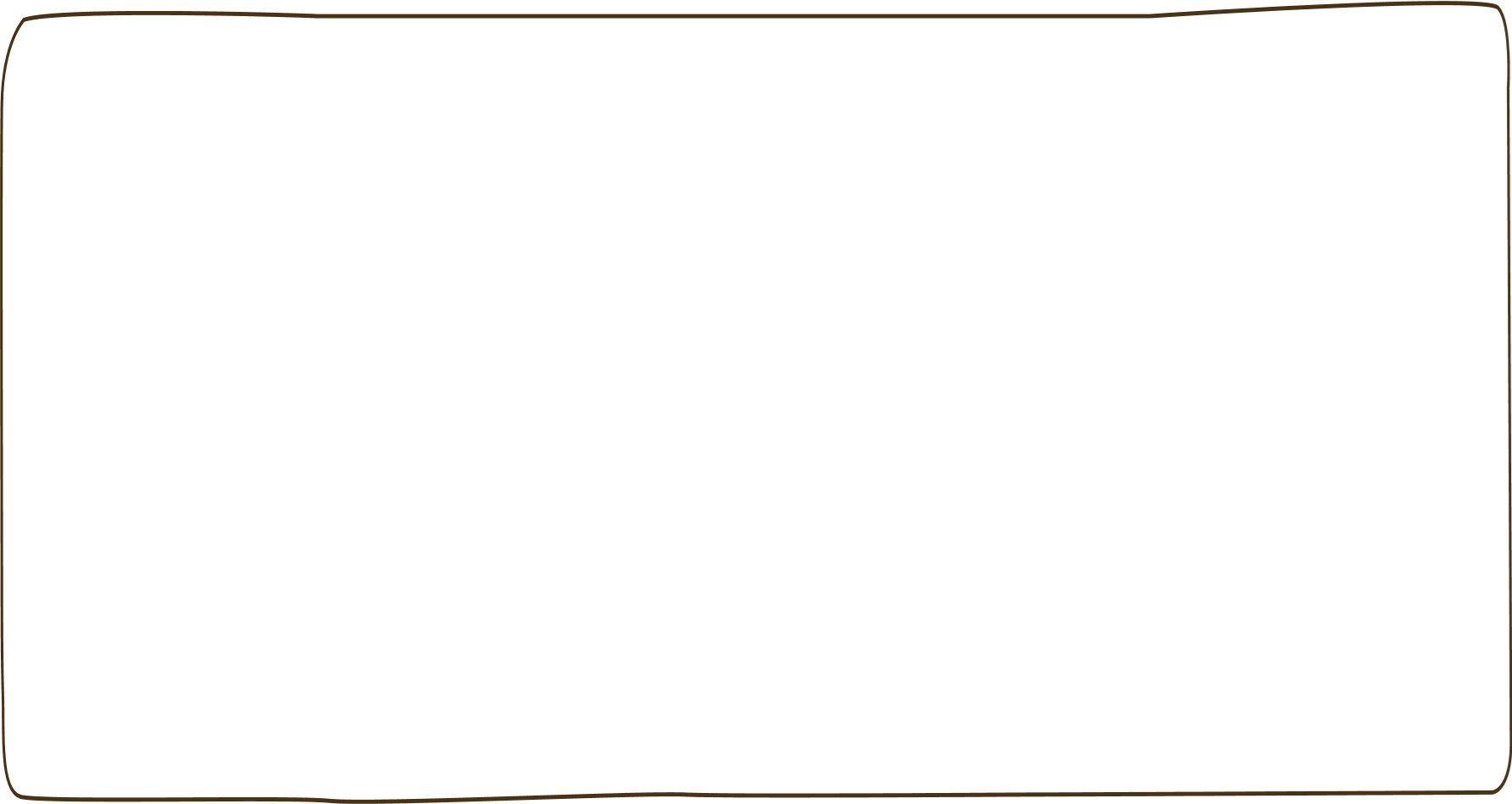 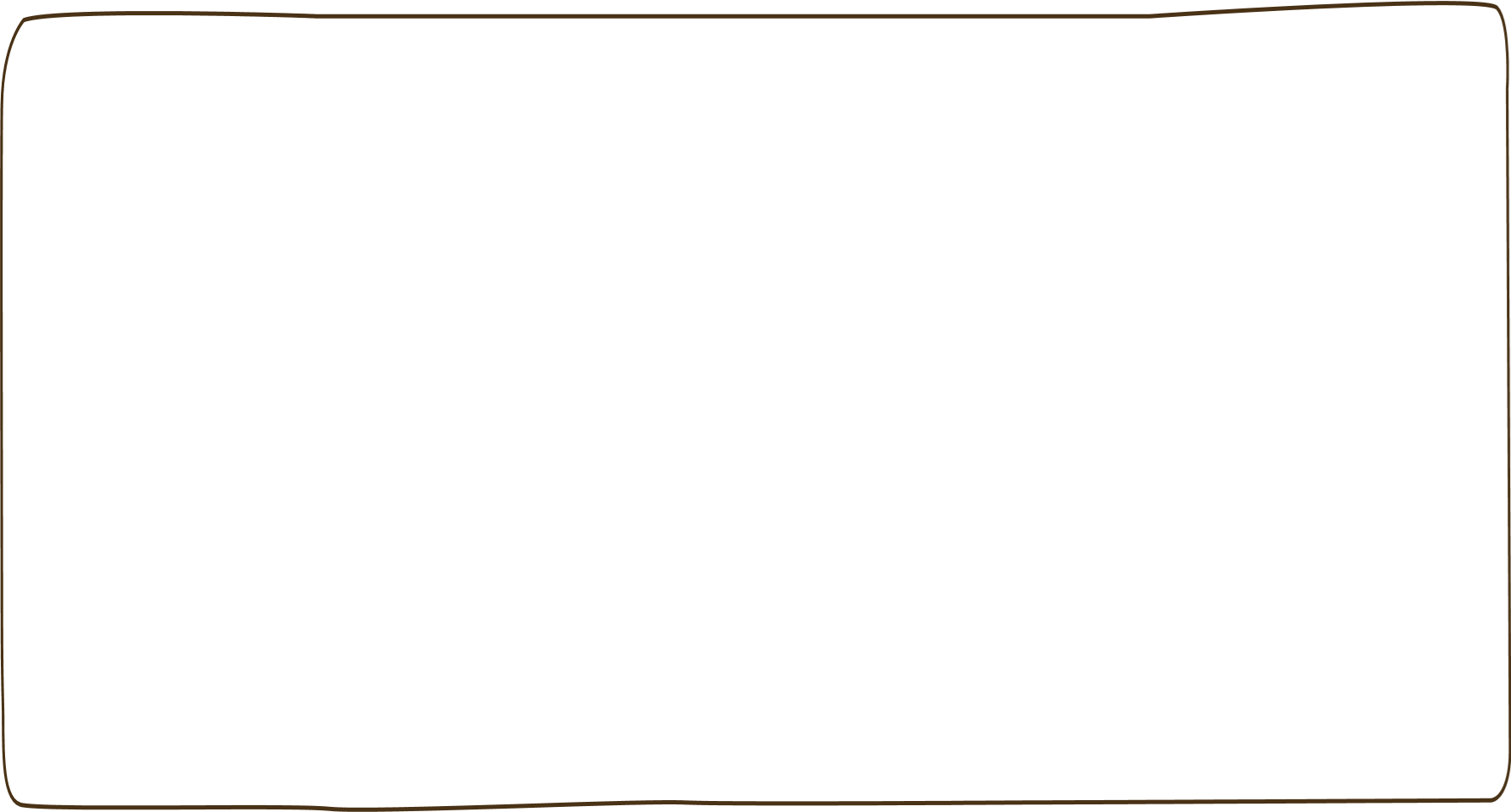 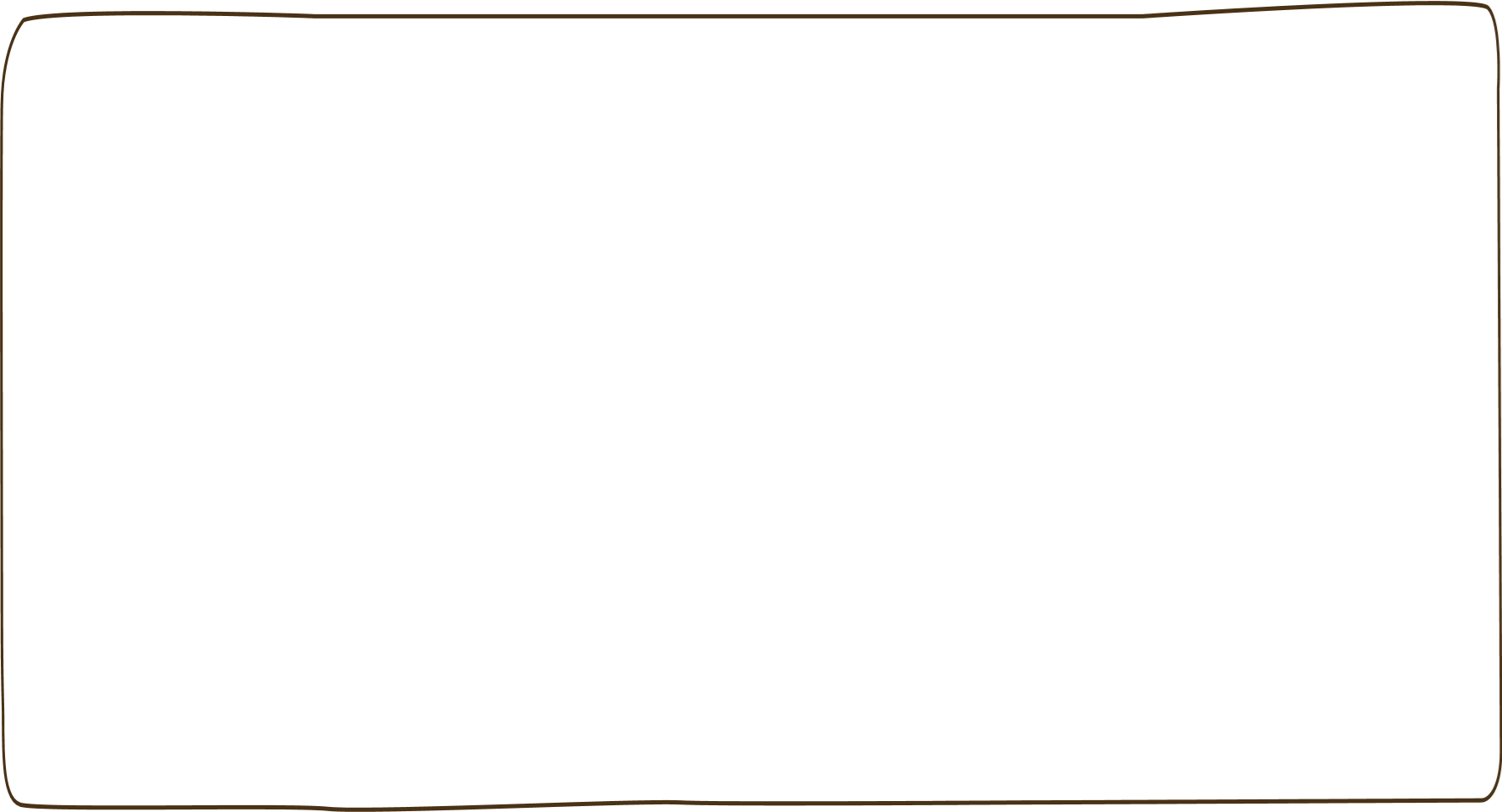 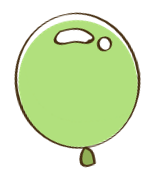 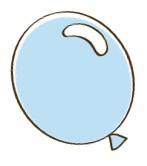 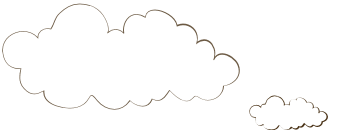 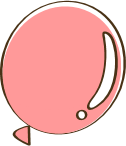 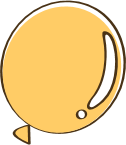 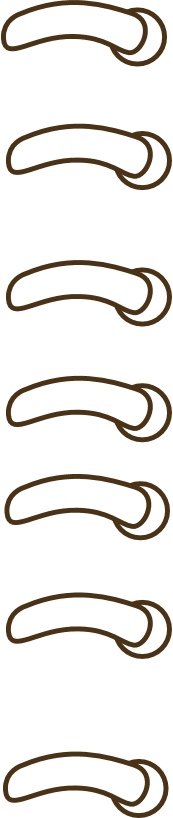 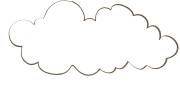 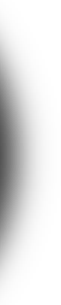 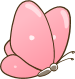 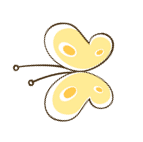 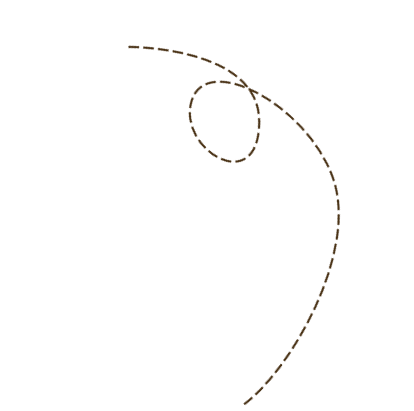 Khởi động
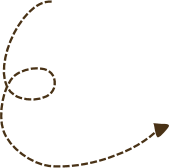 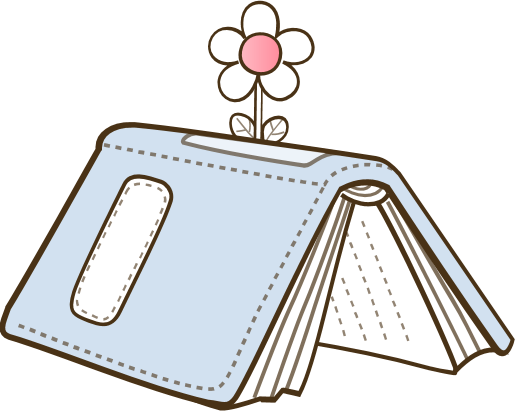 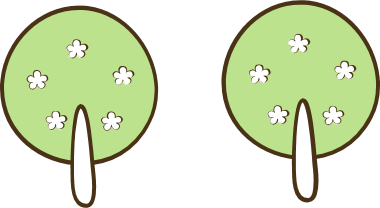 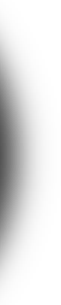 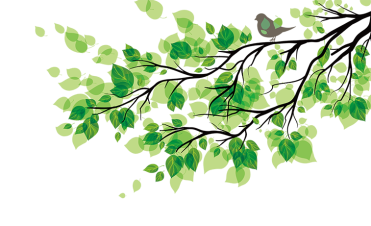 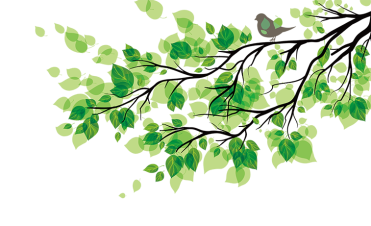 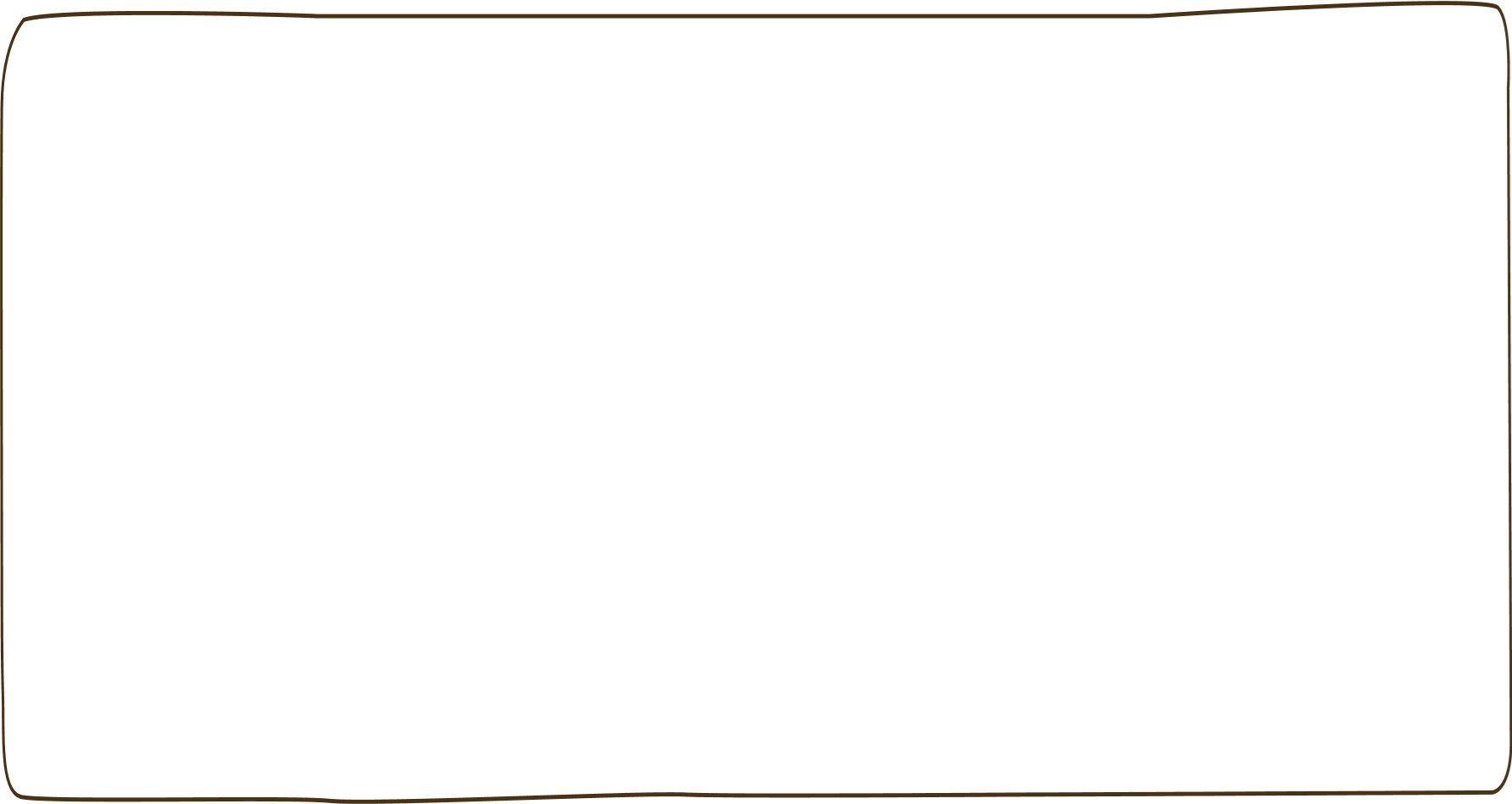 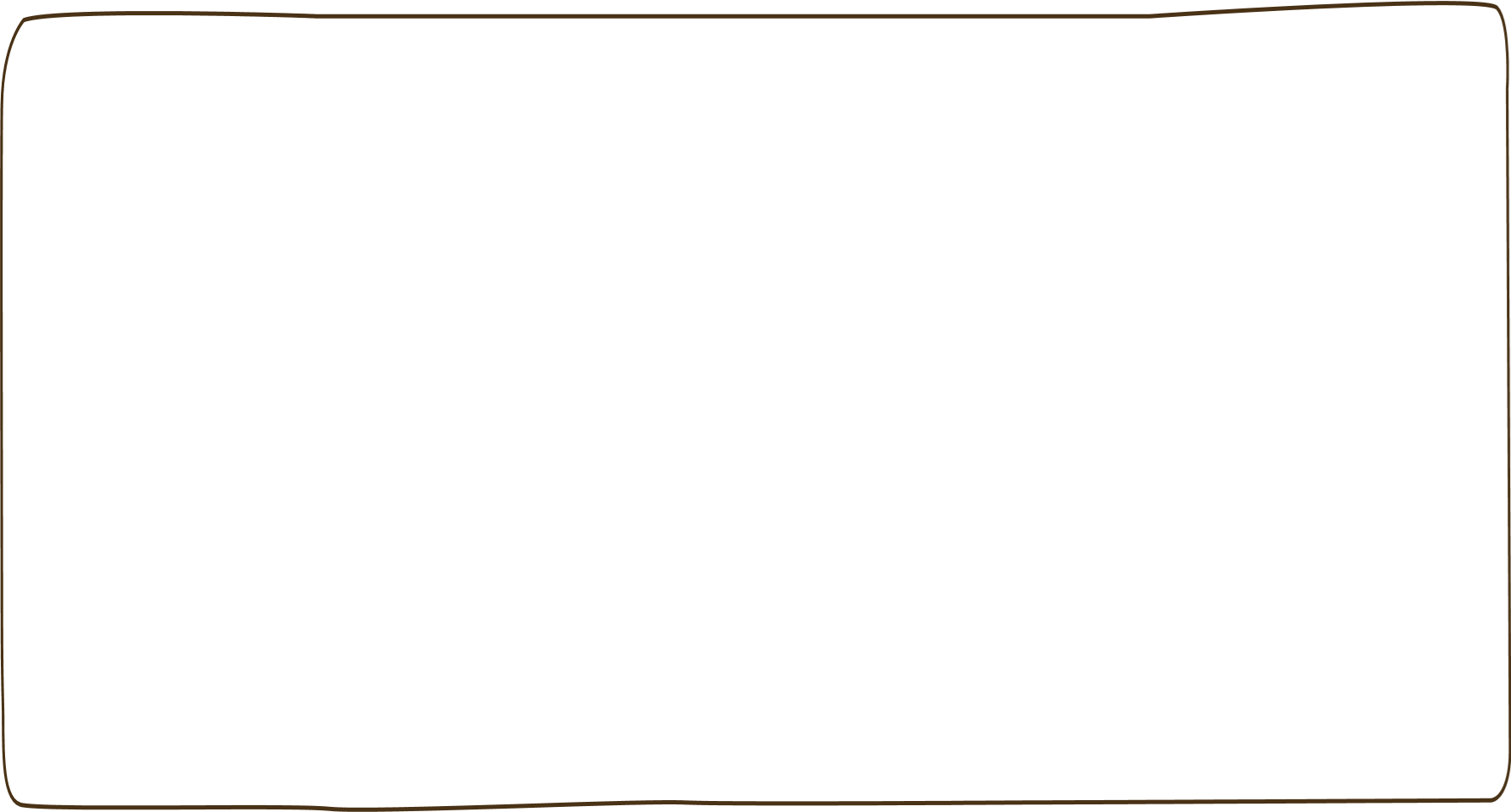 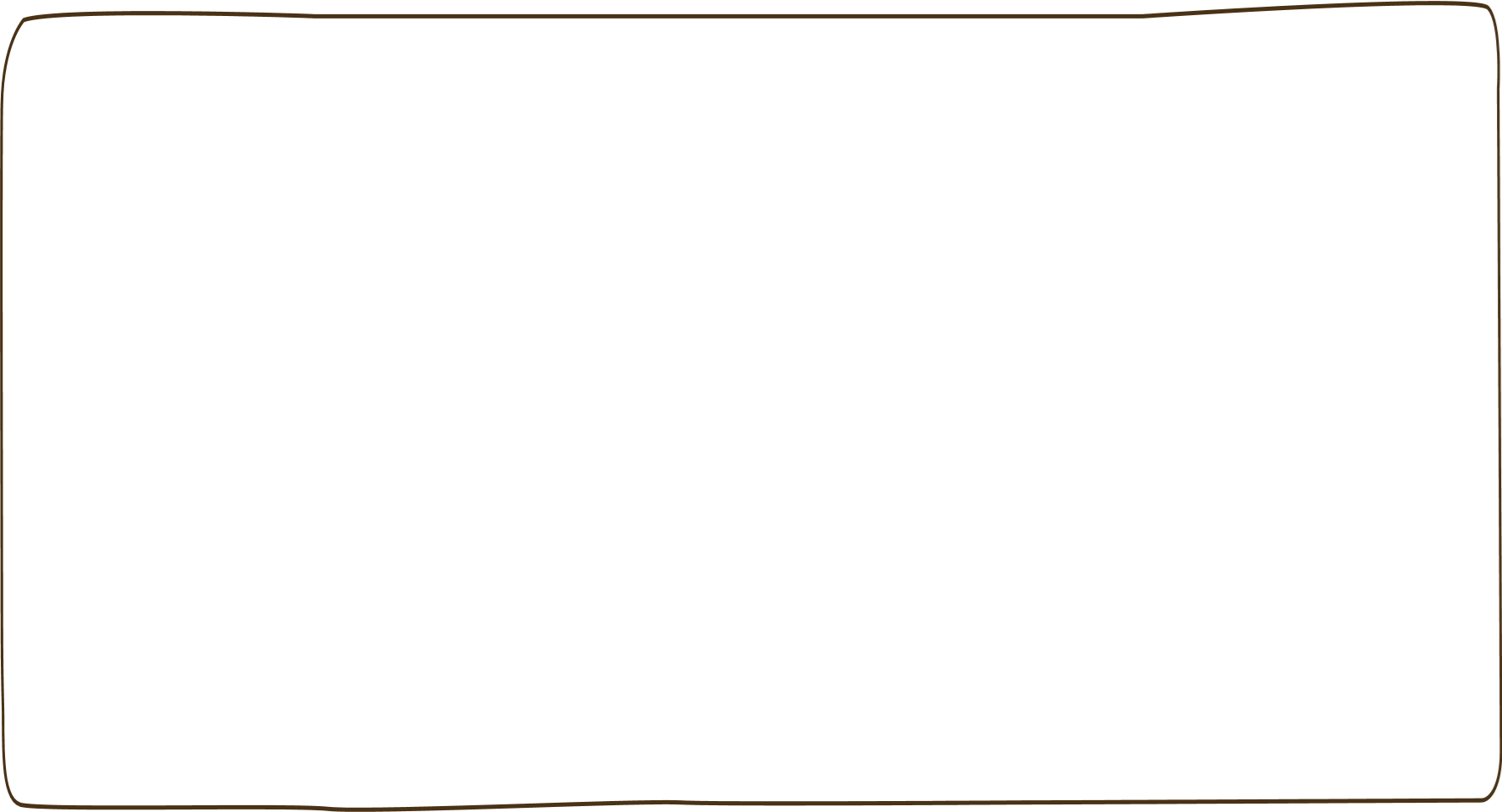 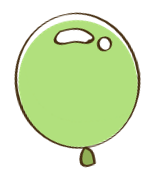 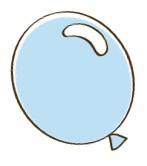 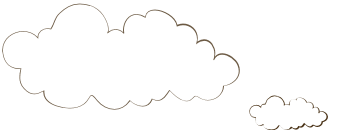 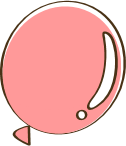 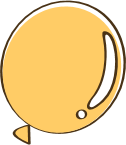 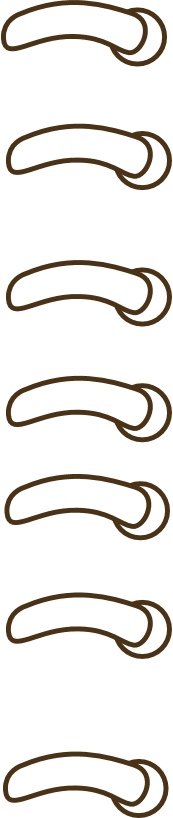 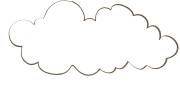 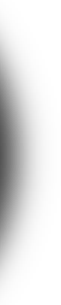 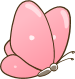 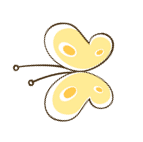 To¸n
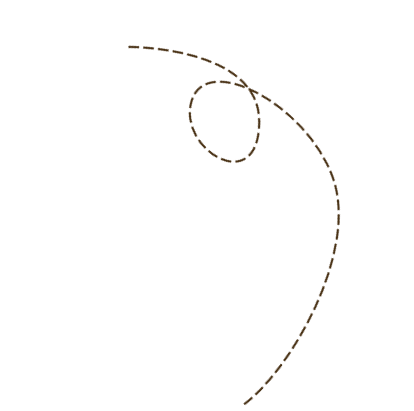 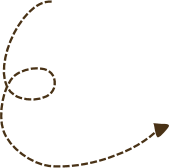 Bài 17: Phép trừ (có nhớ) trong phạmvi 20
( TT)
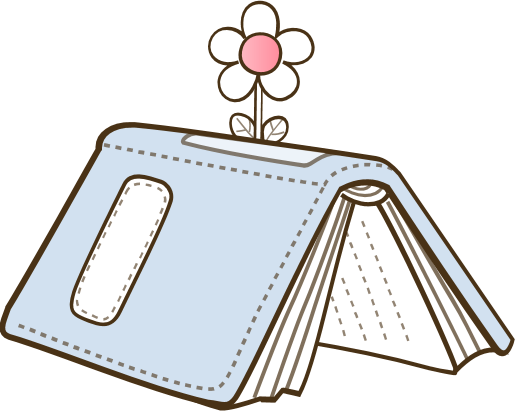 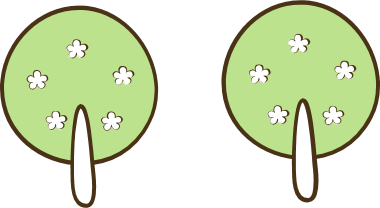 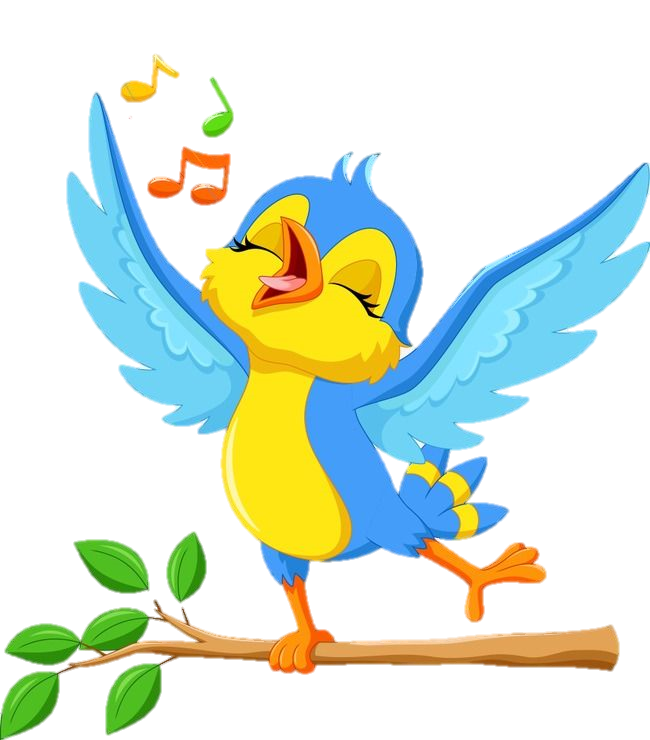 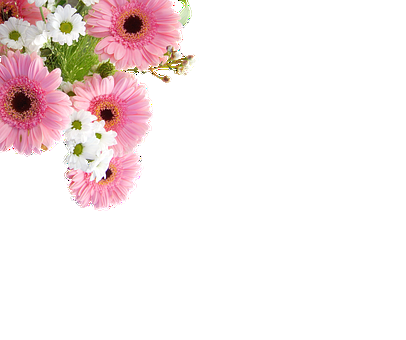 TIẾT 1
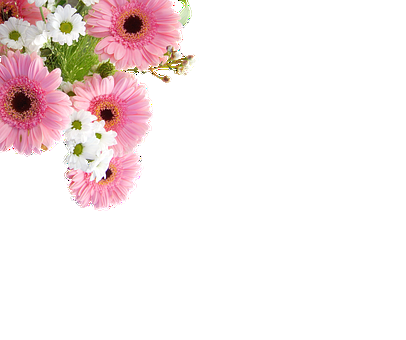 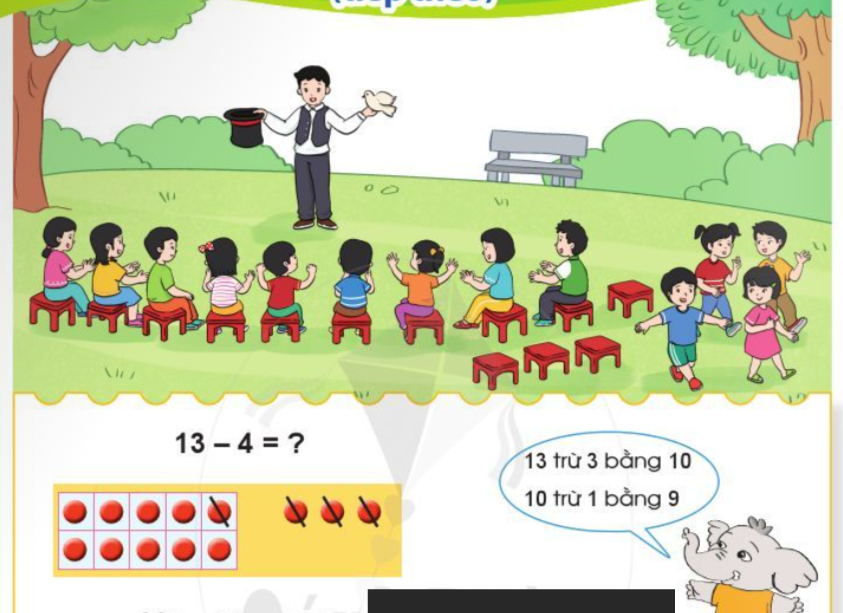 13 - 4 = 9
1.
Tính
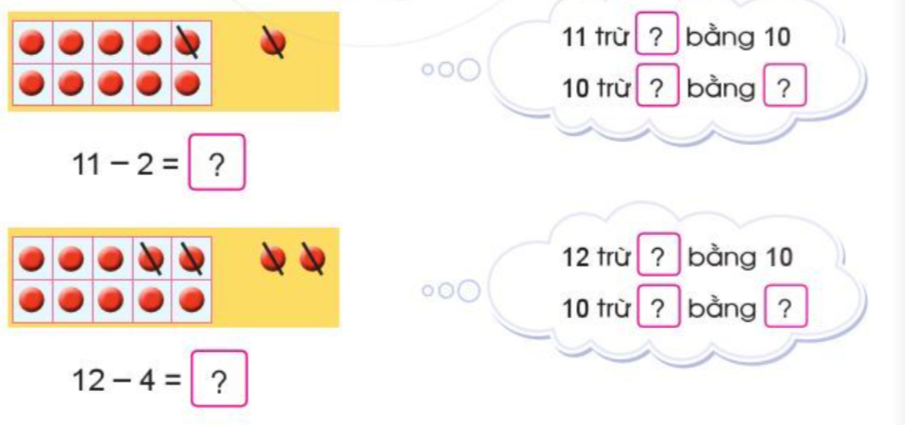 1
1
9
9
2
8
2
8
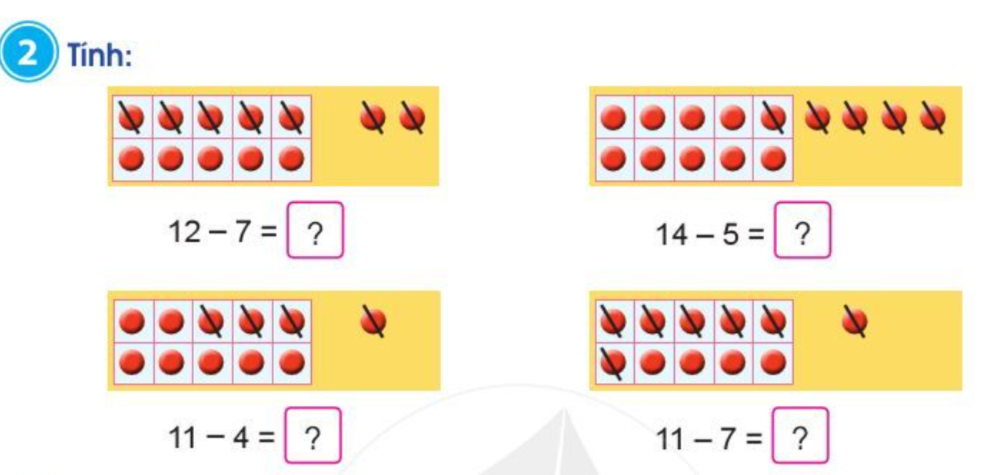 5
9
7
4
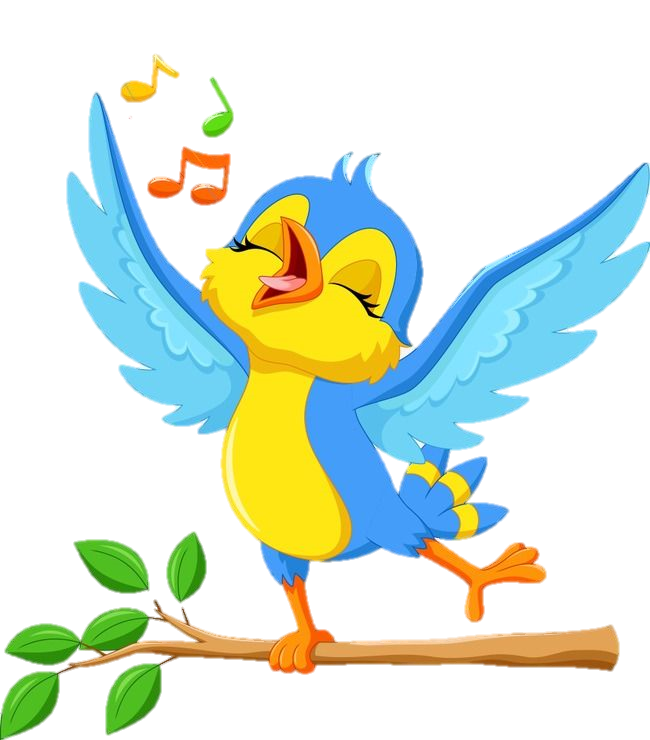 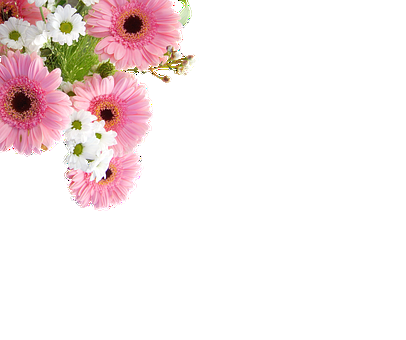 CÙNG HÁT NÀO BẠN ƠI
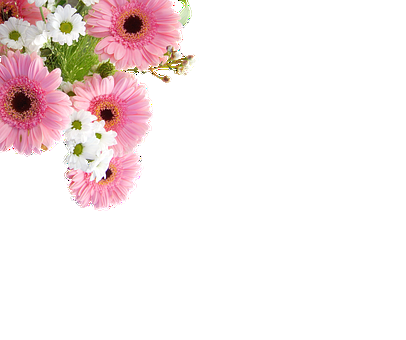 10
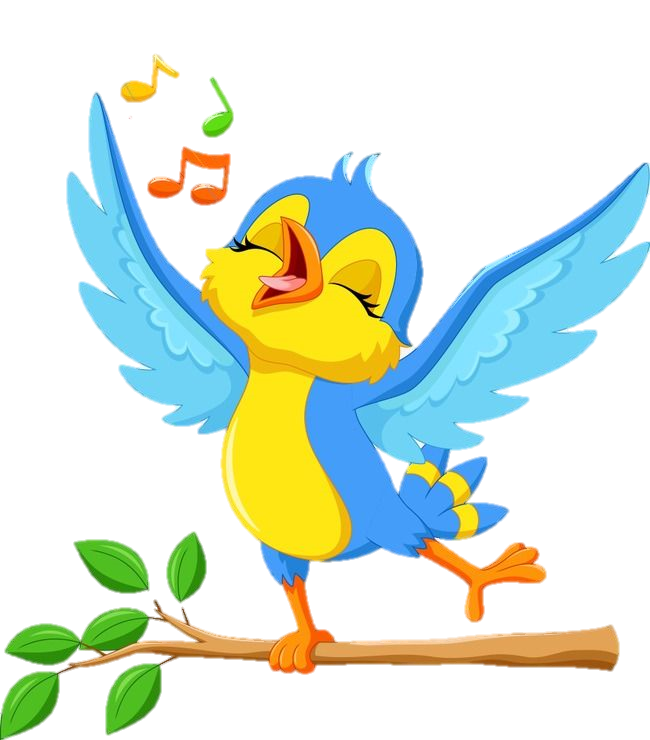 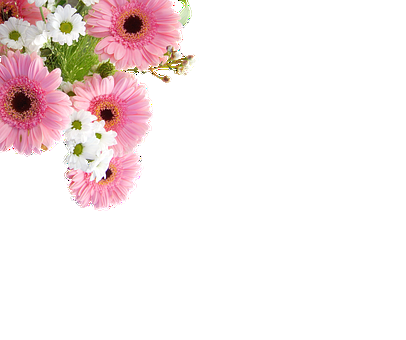 TIẾT 2
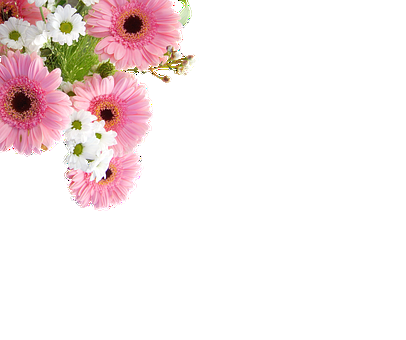 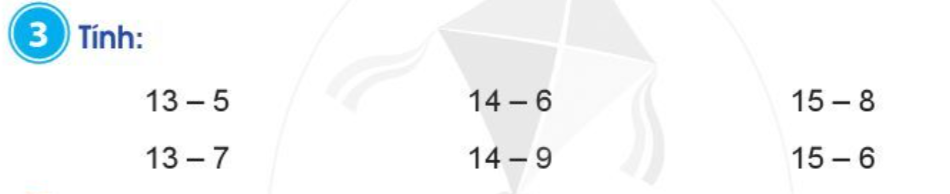 = 14
= 14
= 14
= 14
= 14
= 14
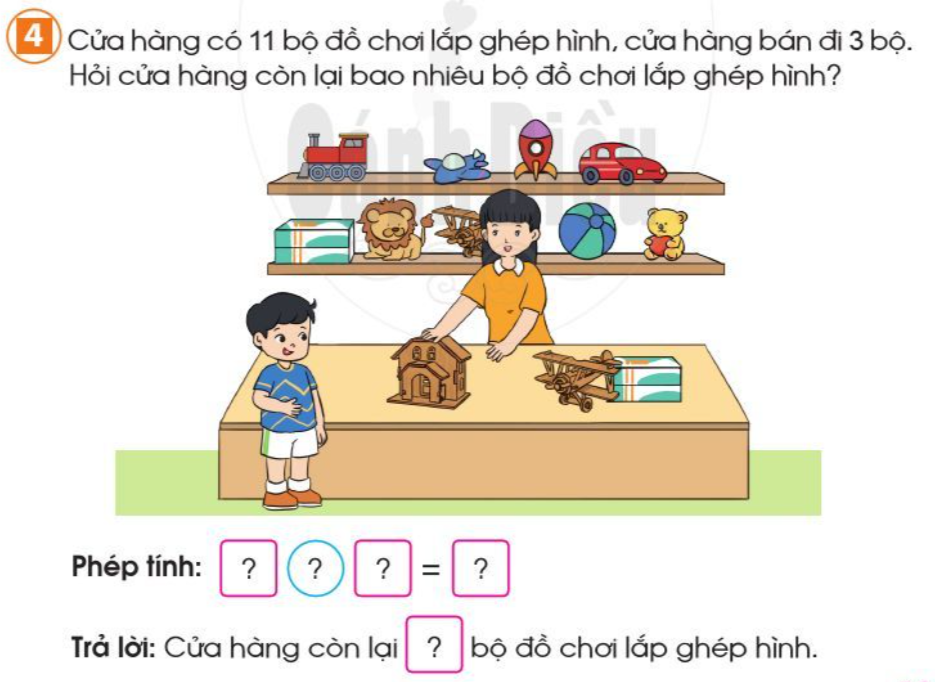 11
3
9
-
9
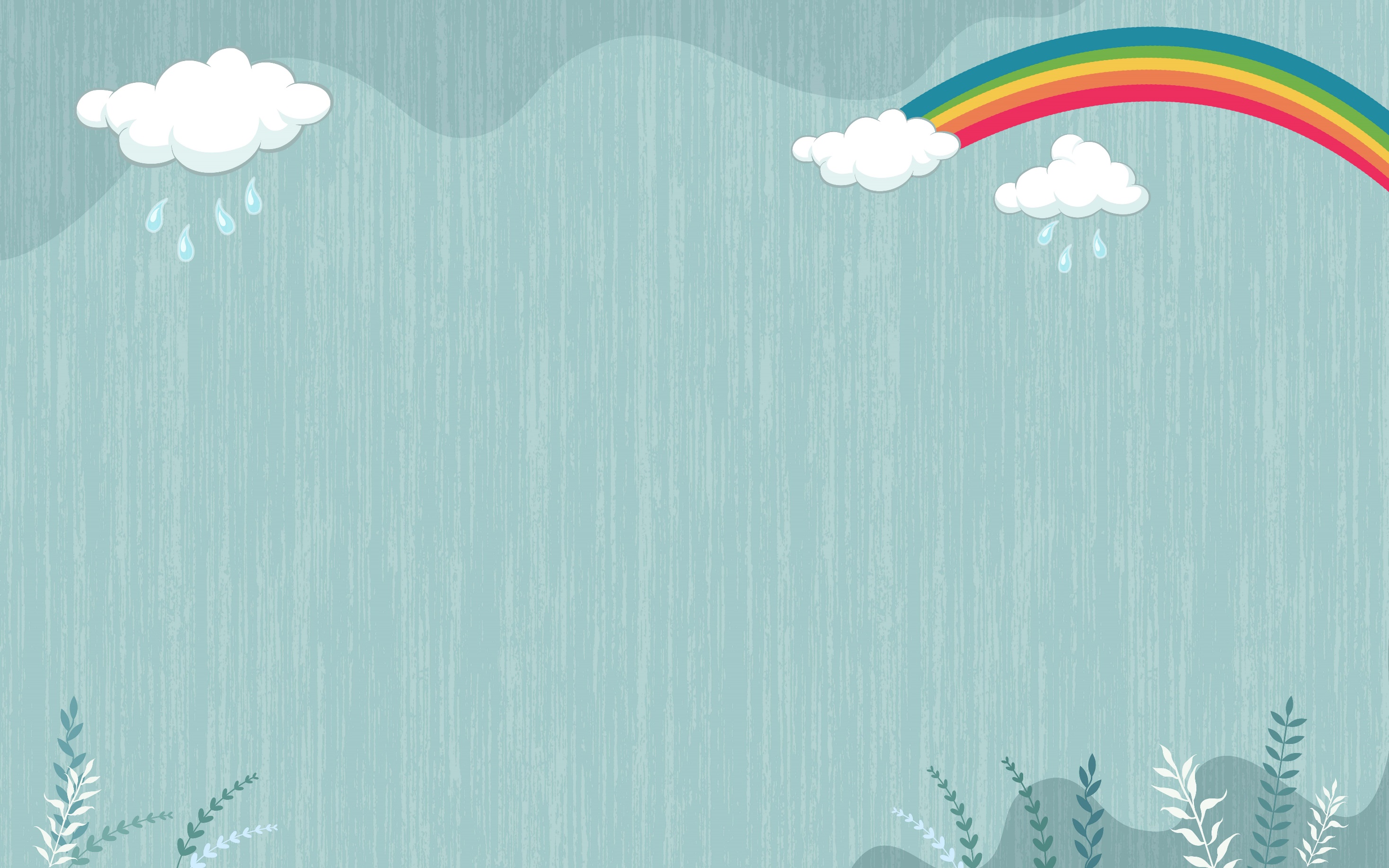 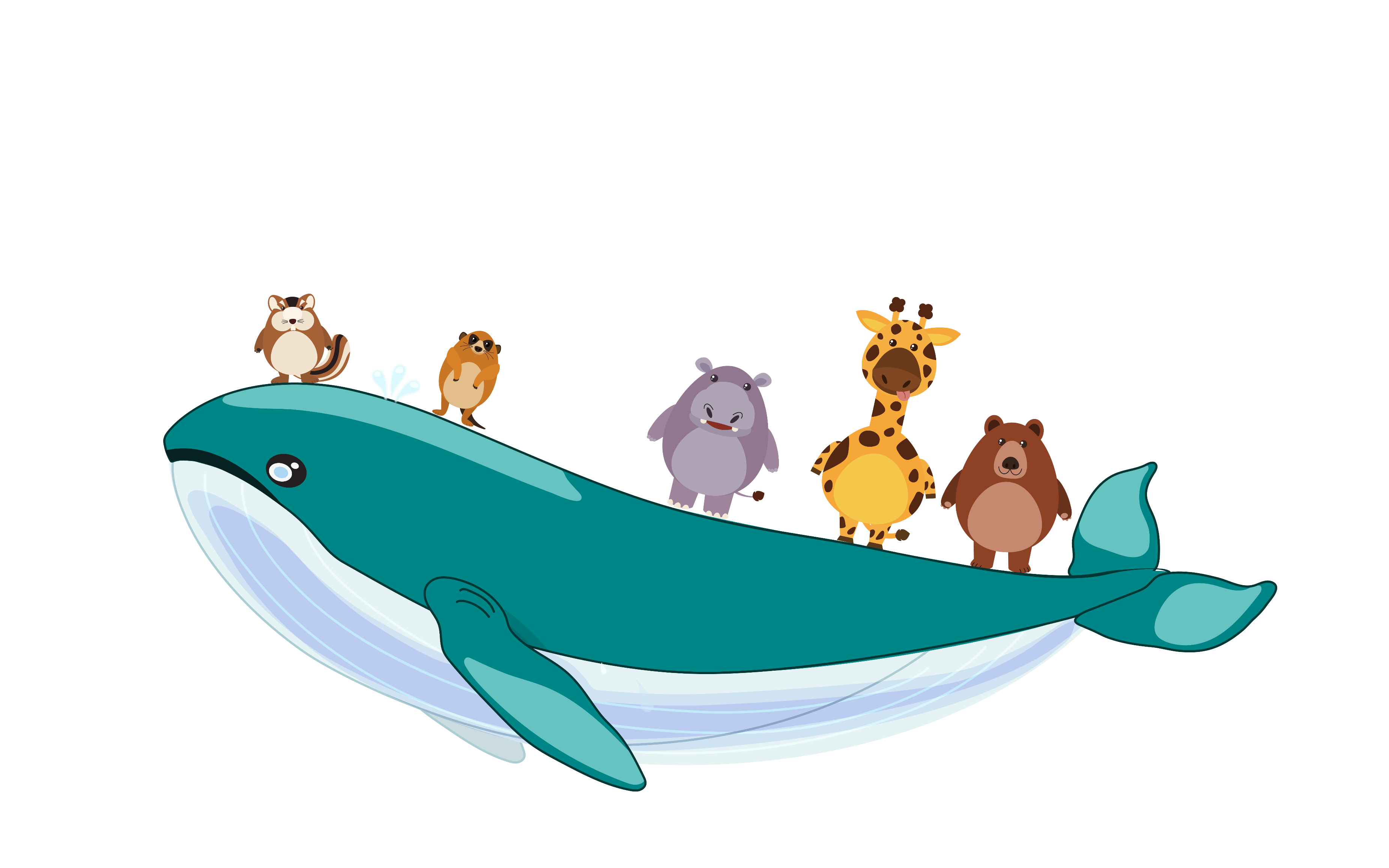 HẸN GẶP LẠI